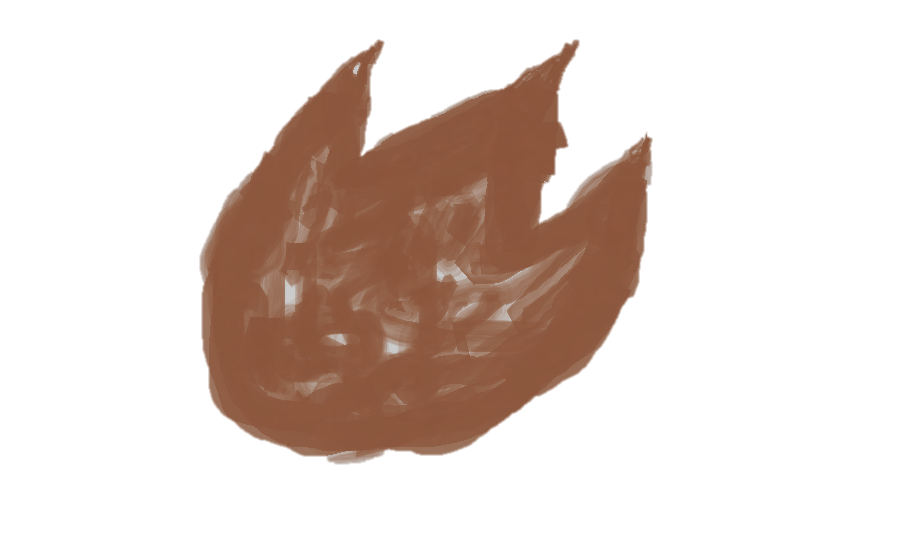 Olá, eu sou o Dino!
E criei esse Quiz para testar seus conhecimentos sobre meus ancestrais, vamos lá, vamos jogar!
Quiz do Dino
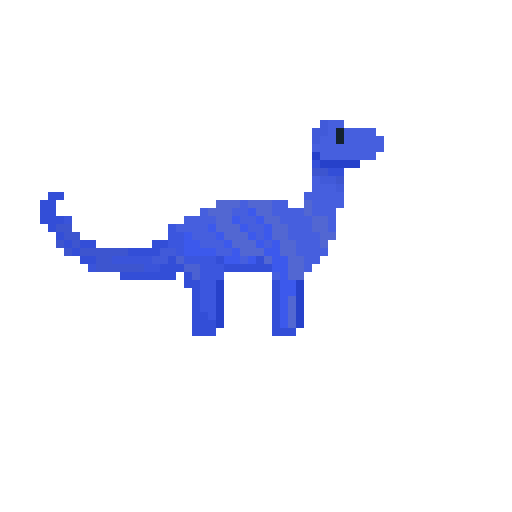 AUTORIA
JOGAR
O que  significa a palavra  “Dinossauro”?
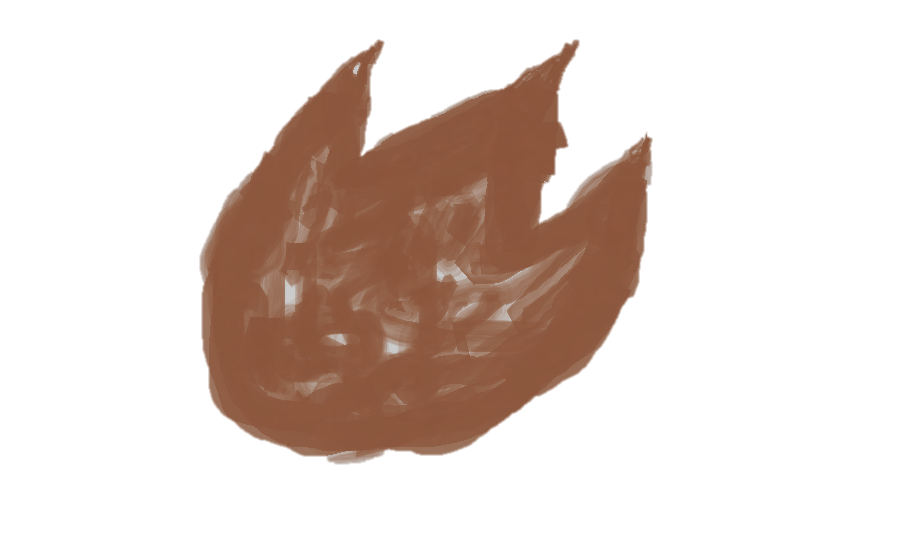 Réptil Terrível
Lagarto Gigante
Réptil Antigo
Lagarto Extinto
Próxima pergunta
O que  significa a palavra  “Dinossauro”?
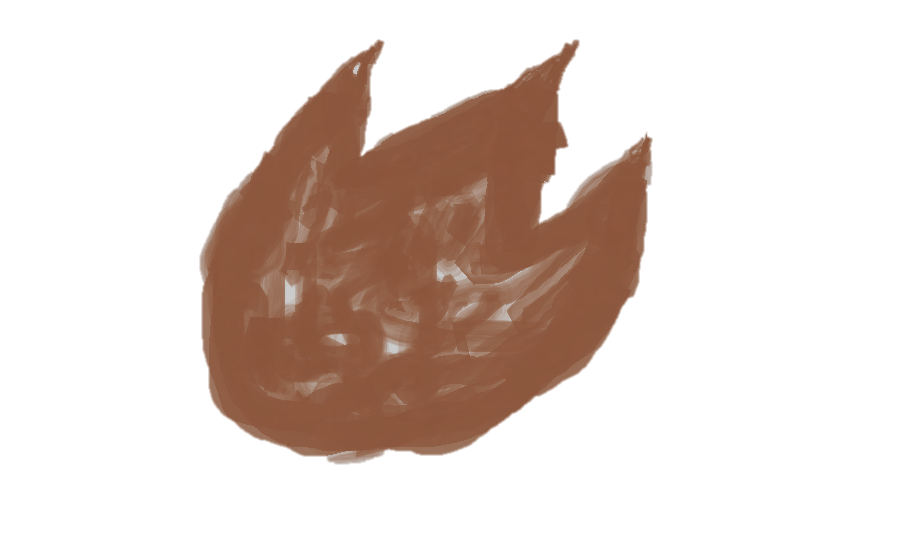 Réptil Terrível
Lagarto Gigante
Réptil Antigo
Lagarto Extinto
Próxima pergunta
O que  significa a palavra  “Dinossauro”?
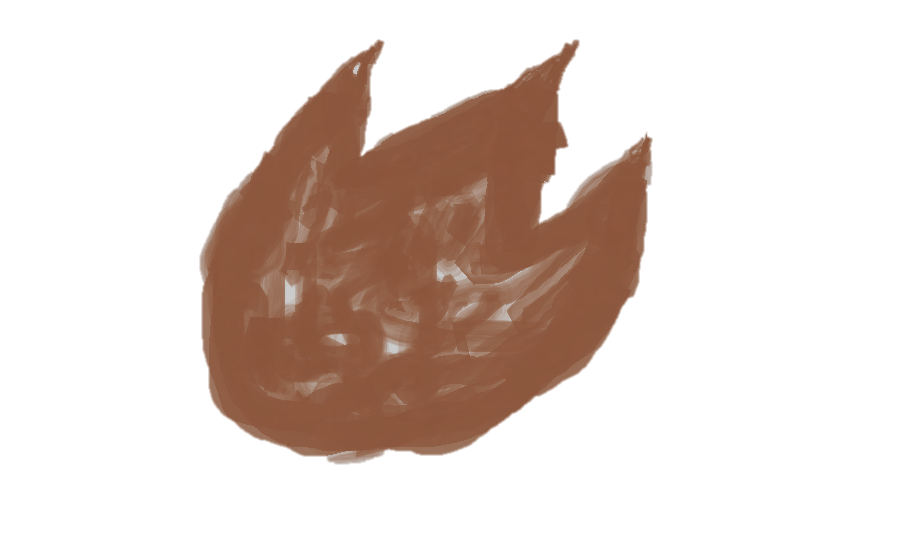 Réptil Terrível
Lagarto Gigante
Réptil Antigo
Lagarto Extinto
Próxima pergunta
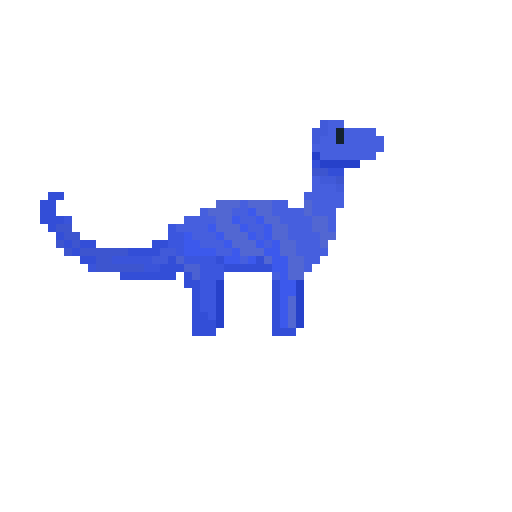 O que  significa a palavra  “Dinossauro”?
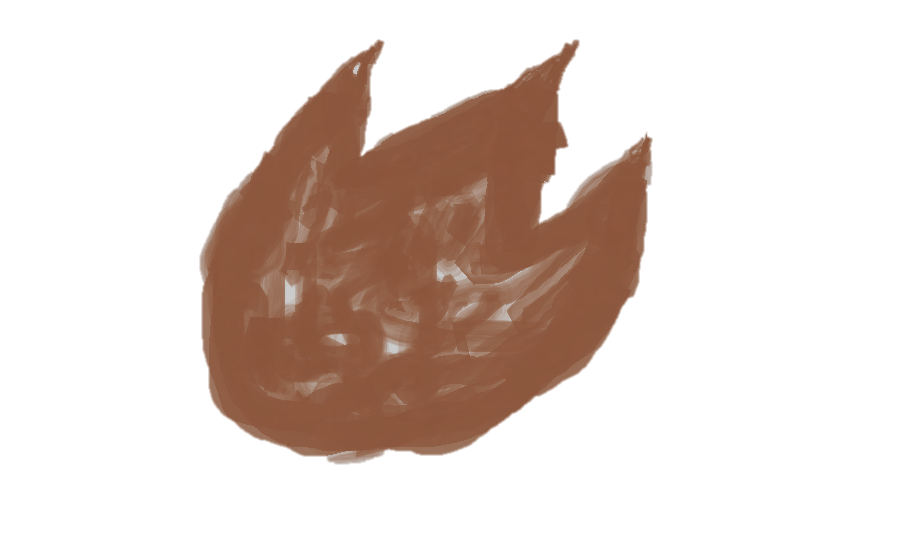 Réptil Terrível
AHHH, que pena!
A palavra dinossauro vem do grego deinos, que significa terrível, e sauros quer dizer lagarto. Esta definição é relativamente recente já que foi criada no século XIX por um famoso paleontólogo britânico, Richard Owen.
Vamos lá, vamos jogar de novo!
Lagarto Gigante
Game Over
Réptil Antigo
Lagarto Extinto
Tente novamente
O que  significa a palavra  “Dinossauro”?
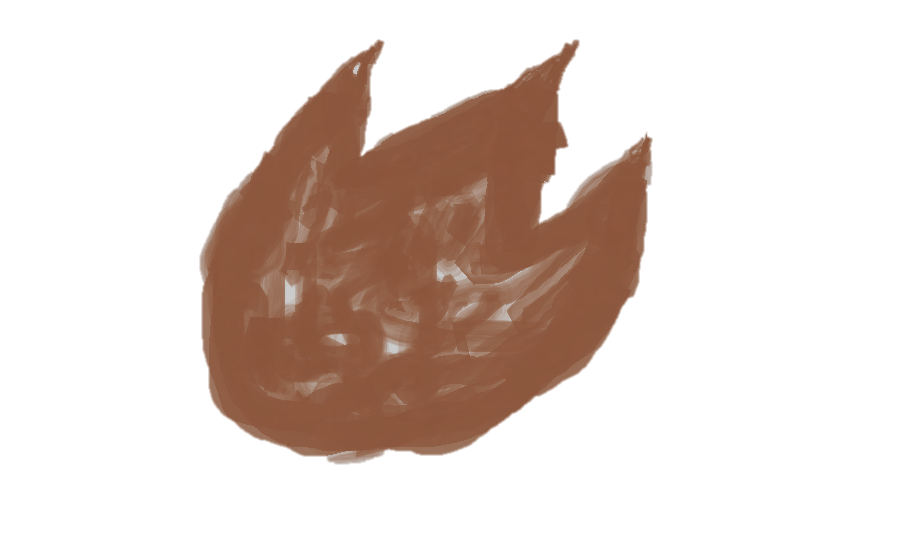 Réptil Terrível
Lagarto Gigante
Réptil Antigo
Lagarto Extinto
Próxima pergunta
O que  significa a palavra  “Dinossauro”?
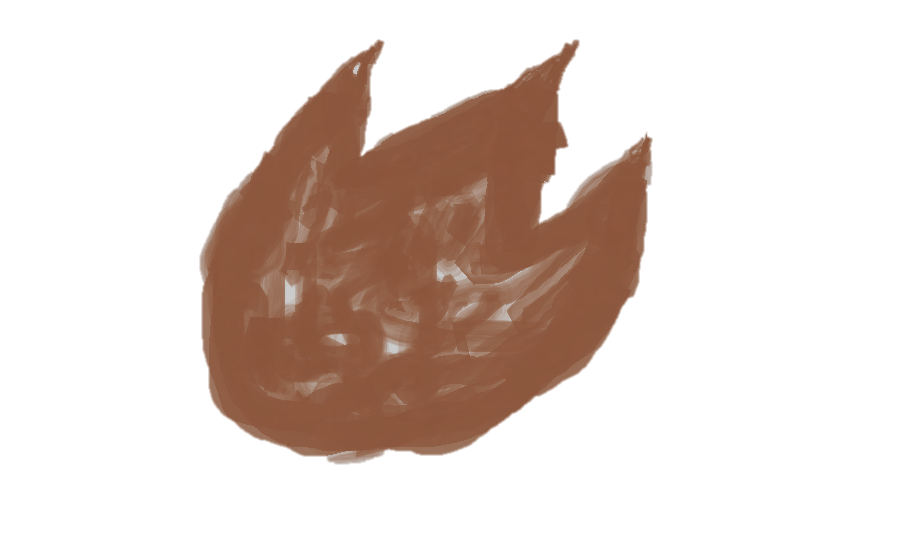 Réptil Terrível
Lagarto Gigante
Réptil Antigo
Lagarto Extinto
Próxima pergunta
O que  significa a palavra  “Dinossauro”?
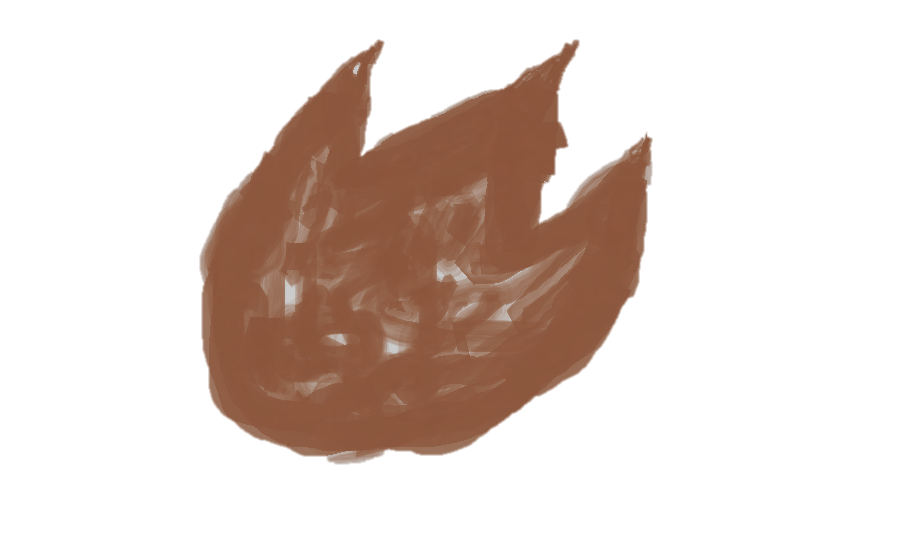 Réptil Terrível
Lagarto Gigante
Réptil Antigo
Lagarto Extinto
Próxima pergunta
O que  significa a palavra  “Dinossauro”?
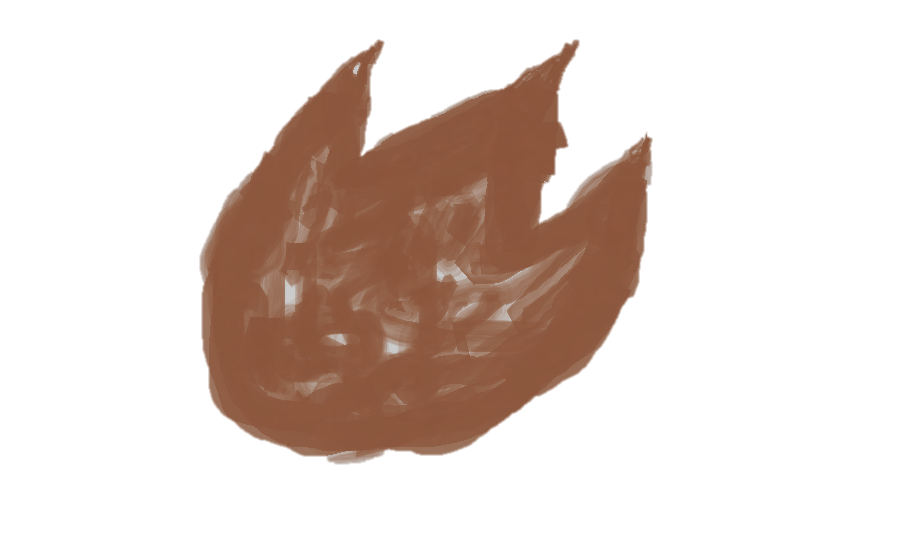 Réptil Terrível
Lagarto Gigante
Réptil Antigo
Lagarto Extinto
Próxima pergunta
Há quanto tempo atrás os dinossauros viveram?
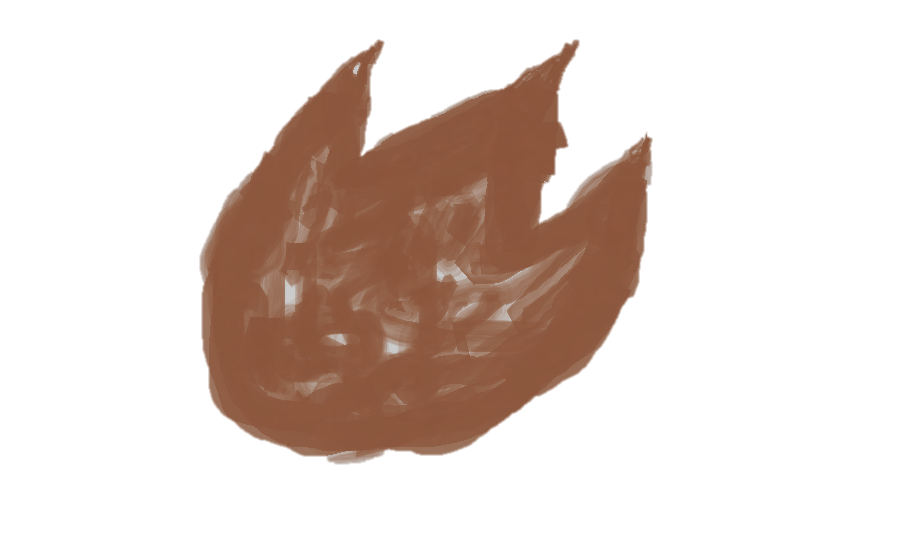 Há 25 bilhões de anos
Há 255 milhões de anos
Há 500 milhões  de anos
Há 250 bilhões de anos
Próxima pergunta
Há quanto tempo atrás os dinossauros viveram?
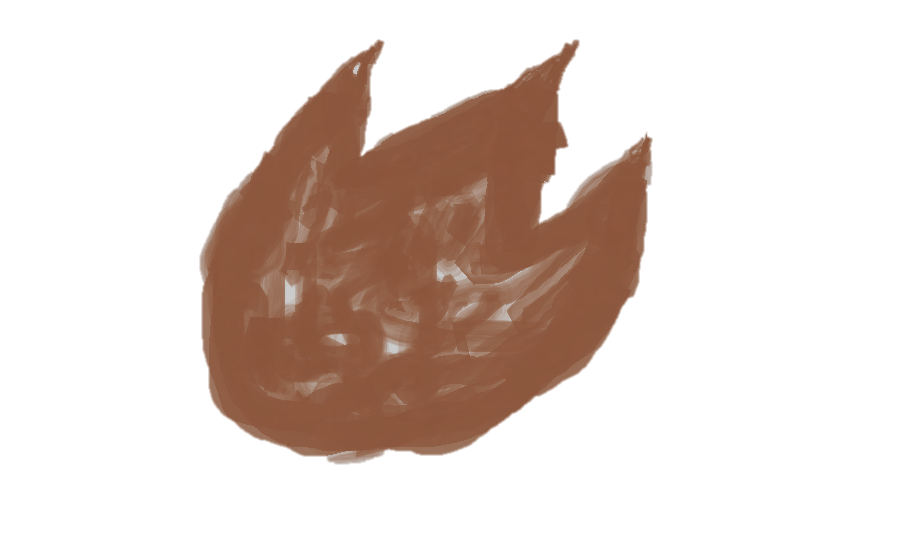 Há 25 bilhões de anos
Há 255 milhões de anos
Há 500 milhões  de anos
Há 250 bilhões de anos
Próxima pergunta
Há quanto tempo atrás os dinossauros viveram?
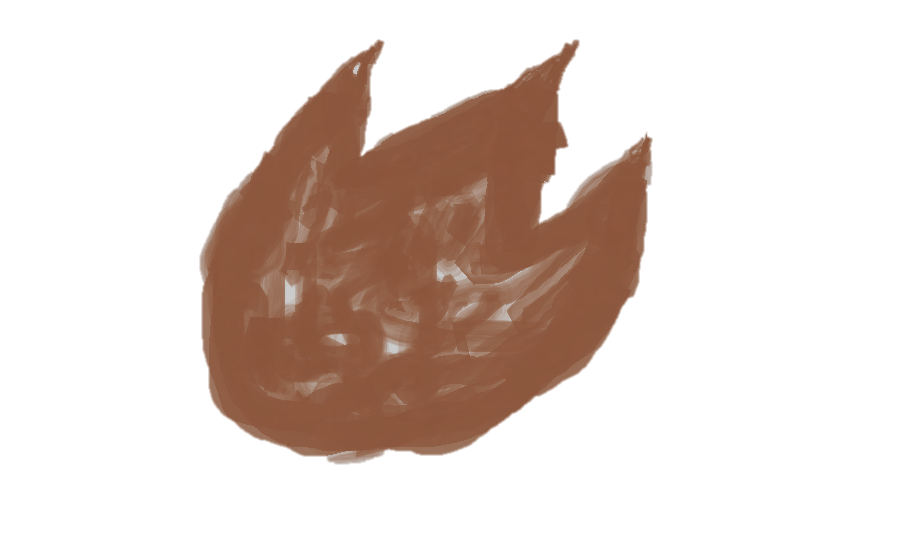 Há 25 bilhões de anos
Há 255 milhões de anos
Há 500 milhões  de anos
Há 250 bilhões de anos
Próxima pergunta
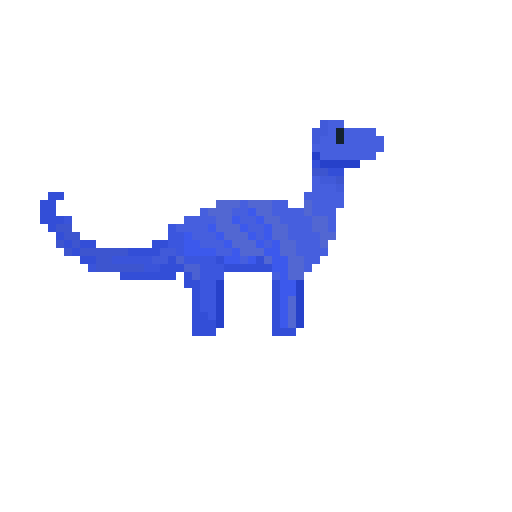 Há quanto tempo atrás os dinossauros viveram?
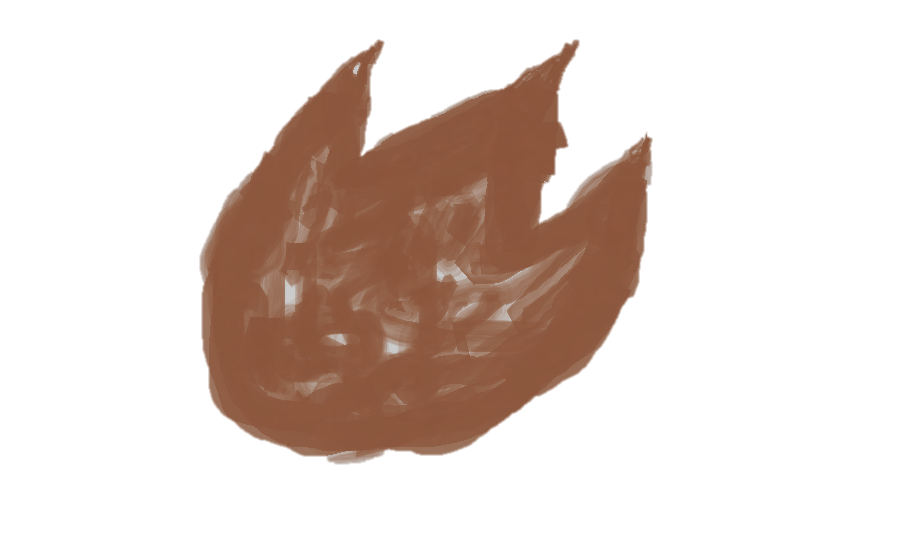 Há 25 bilhões de anos
AHHH, que pena!
Os dinossauros viveram a cerca de 255 milhões de anos na era mesozoica. 
Vamos lá, vamos jogar de novo!
Há 255 milhões de anos
Game Over
Há 500 milhões  de anos
Há 250 bilhões de anos
Tente novamente
Há quanto tempo atrás os dinossauros viveram?
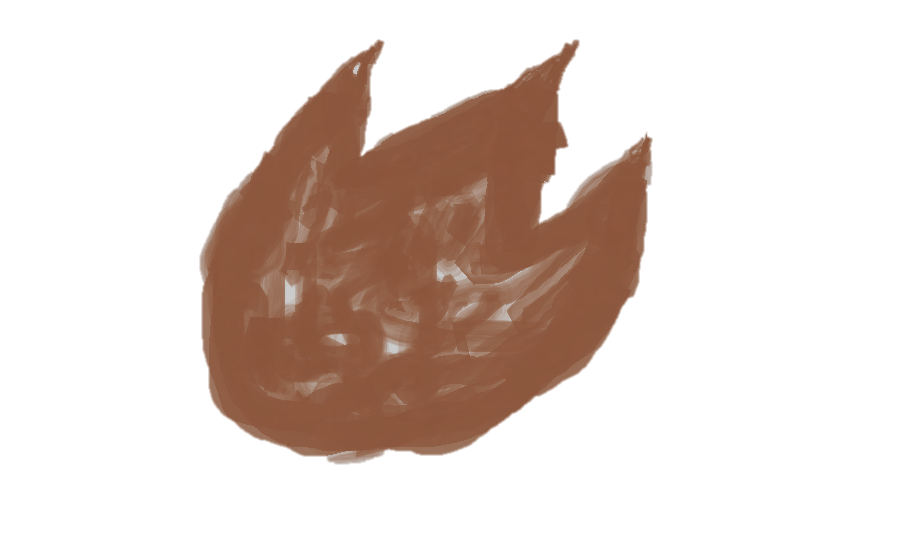 Há 25 bilhões de anos
Há 255 milhões de anos
Há 500 milhões  de anos
Há 250 bilhões de anos
Próxima pergunta
Há quanto tempo atrás os dinossauros viveram?
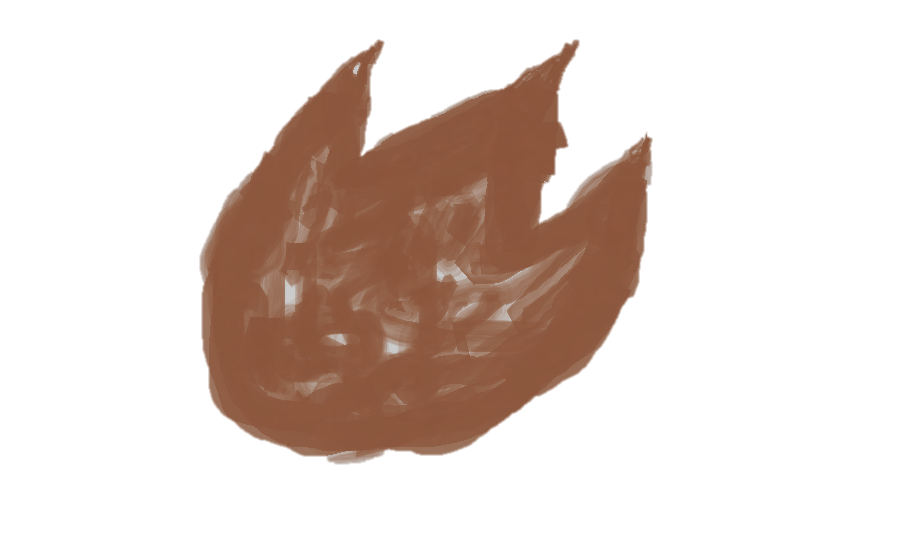 Há 25 bilhões de anos
Há 255 milhões de anos
Há 500 milhões  de anos
Há 250 bilhões de anos
Próxima pergunta
Há quanto tempo atrás os dinossauros viveram?
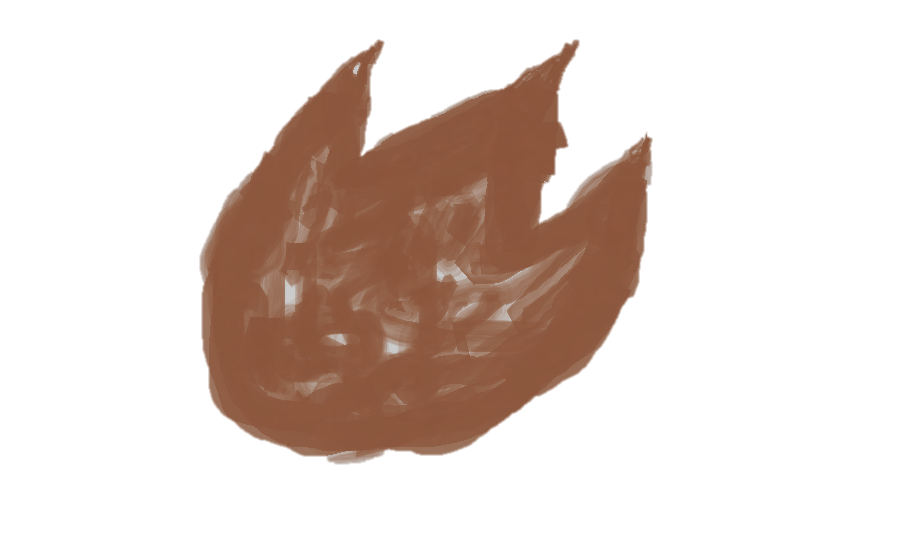 Há 25 bilhões de anos
Há 255 milhões de anos
Há 500 milhões  de anos
Há 250 bilhões de anos
Próxima pergunta
Há quanto tempo atrás os dinossauros viveram?
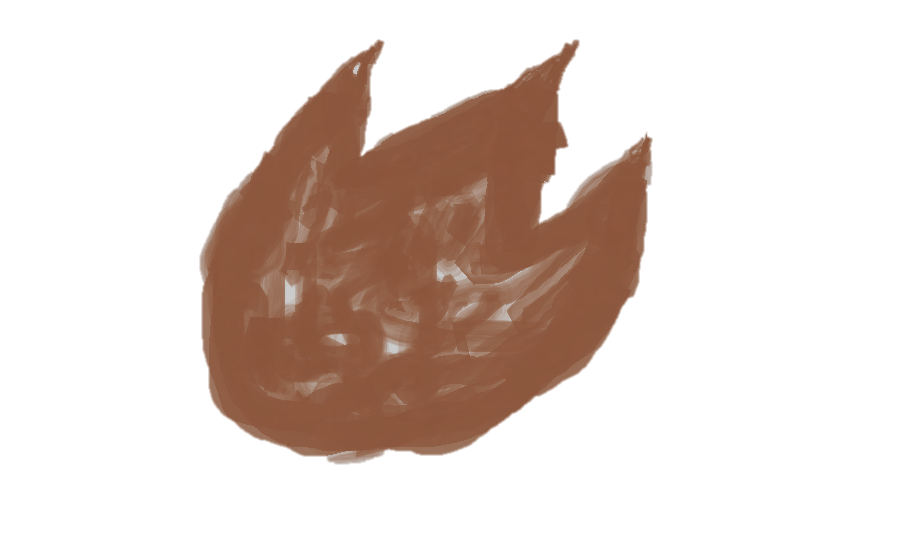 Há 25 bilhões de anos
Há 255 milhões de anos
Há 500 milhões  de anos
Há 250 bilhões de anos
Próxima pergunta
Há quanto tempo atrás os dinossauros viveram?
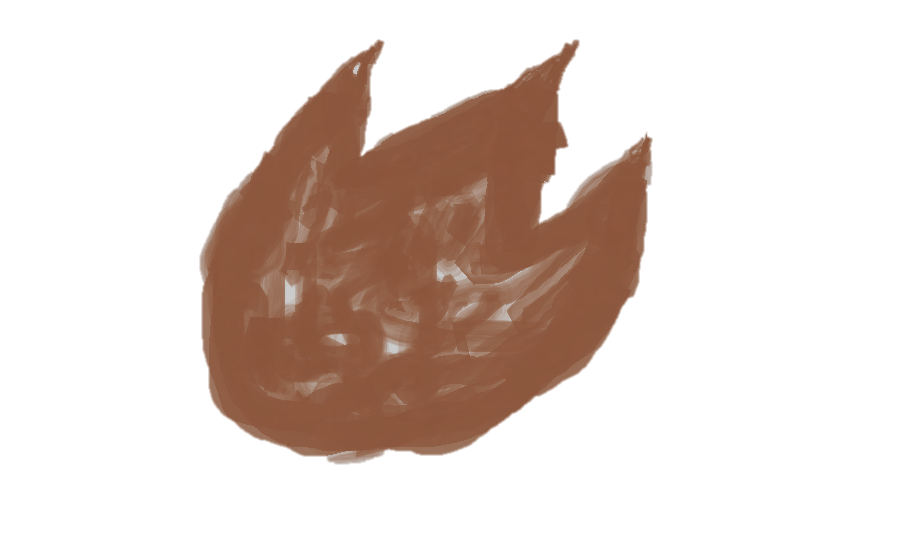 Há 25 bilhões de anos
Há 255 milhões de anos
Há 500 milhões  de anos
Há 250 bilhões de anos
Próxima pergunta
Há quanto tempo atrás os dinossauros viveram?
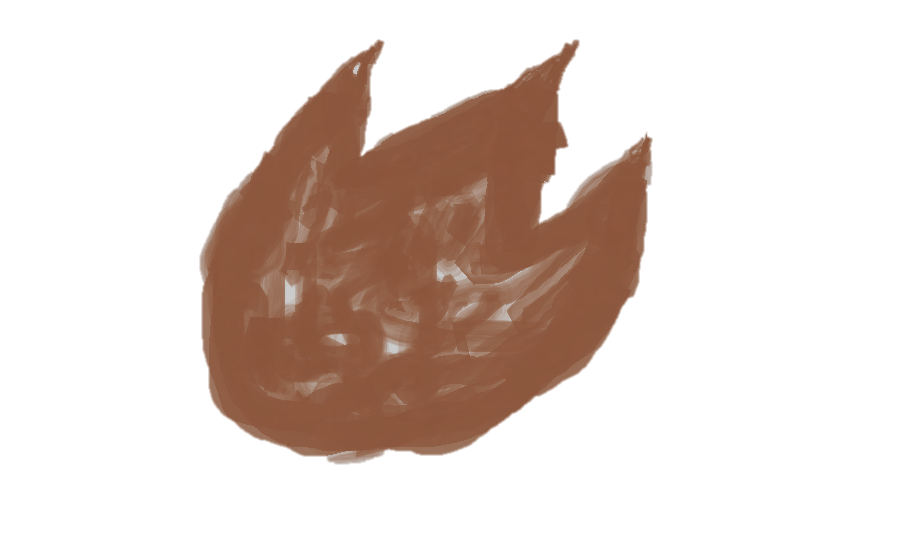 Há 25 bilhões de anos
Há 255 milhões de anos
Há 500 milhões  de anos
Há 250 bilhões de anos
Próxima pergunta
Há quanto tempo atrás os dinossauros viveram?
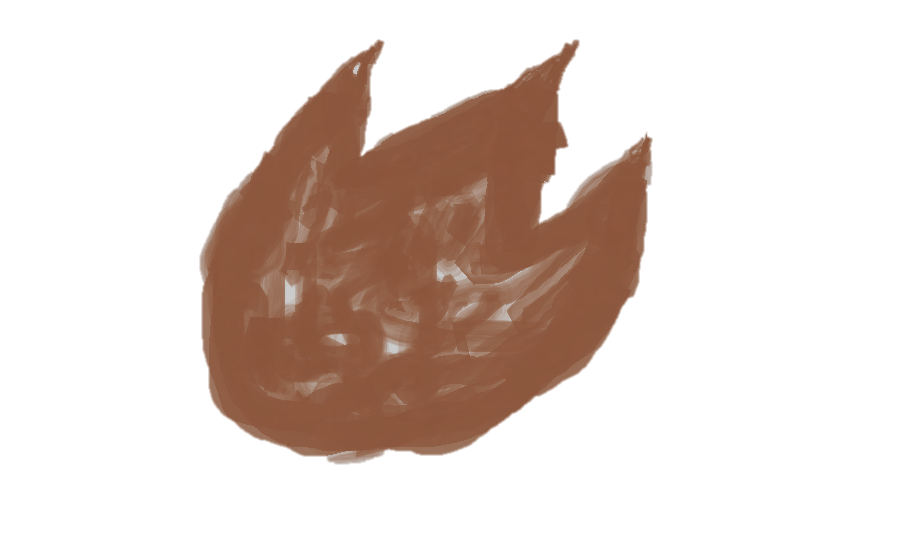 Há 25 bilhões de anos
Há 255 milhões de anos
Há 500 milhões  de anos
Há 250 bilhões de anos
Próxima pergunta
Em qual período os dinossauros habitaram?
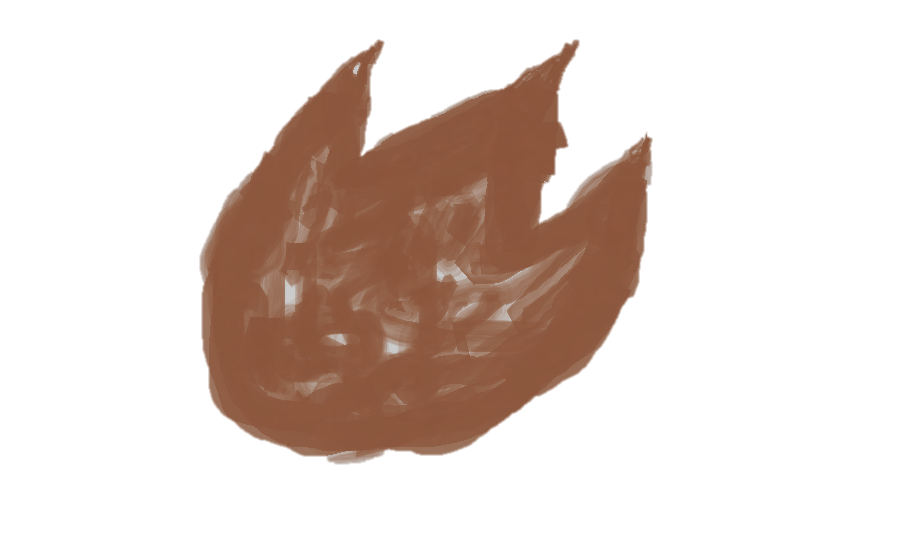 Cenozoico
Jurássico
Triássico
Cretáceo
Próxima pergunta
Em qual período os dinossauros habitaram?
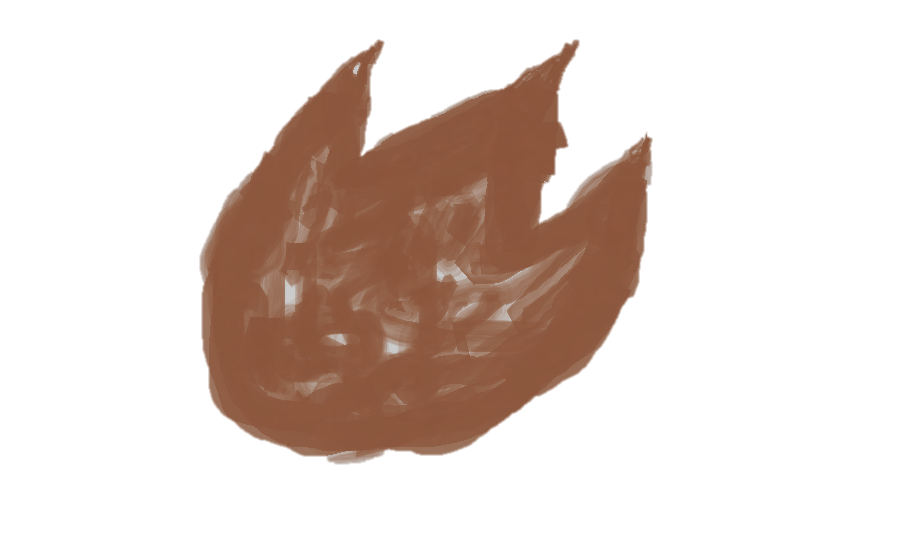 Cenozoico
Jurássico
Triássico
Cretáceo
Próxima pergunta
Em qual período os dinossauros habitaram?
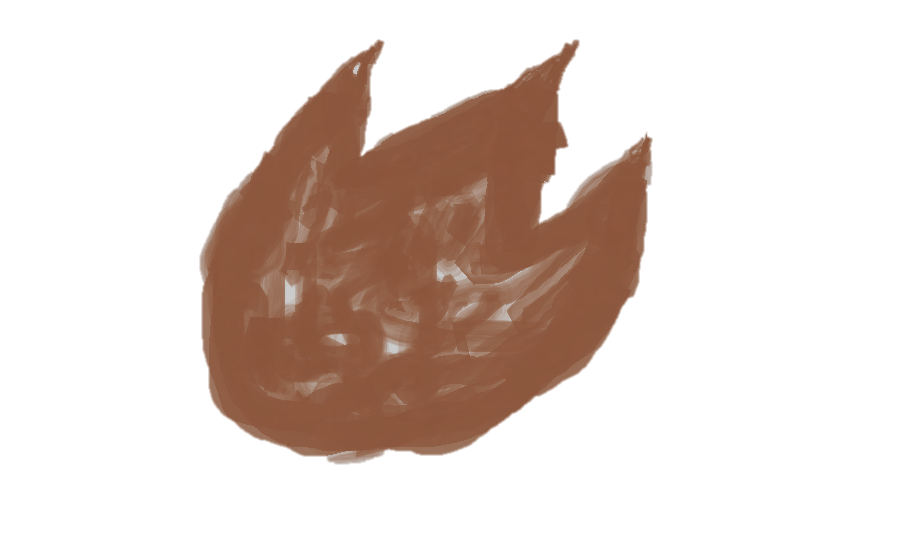 Cenozoico
Jurássico
Triássico
Cretáceo
Próxima pergunta
Em qual período os dinossauros habitaram?
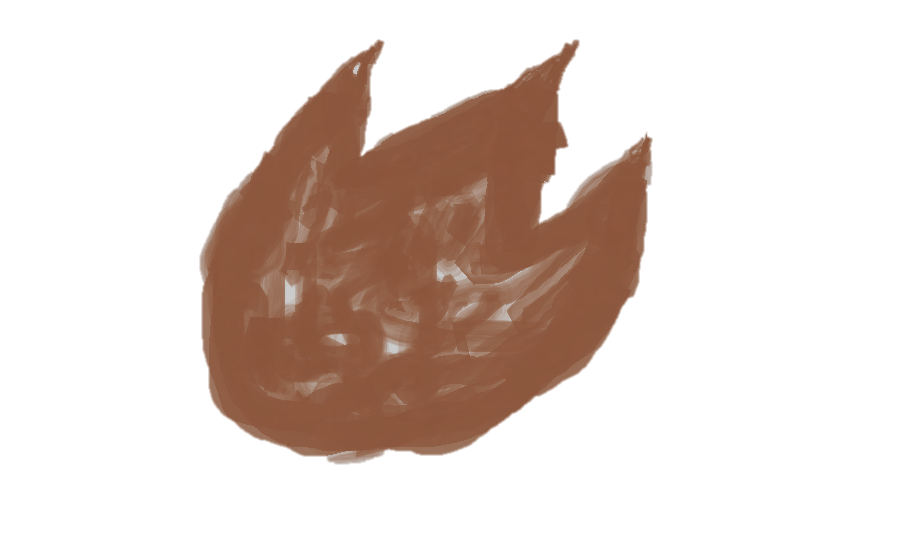 Cenozoico
Jurássico
Triássico
Cretáceo
Próxima pergunta
Em qual período os dinossauros habitaram?
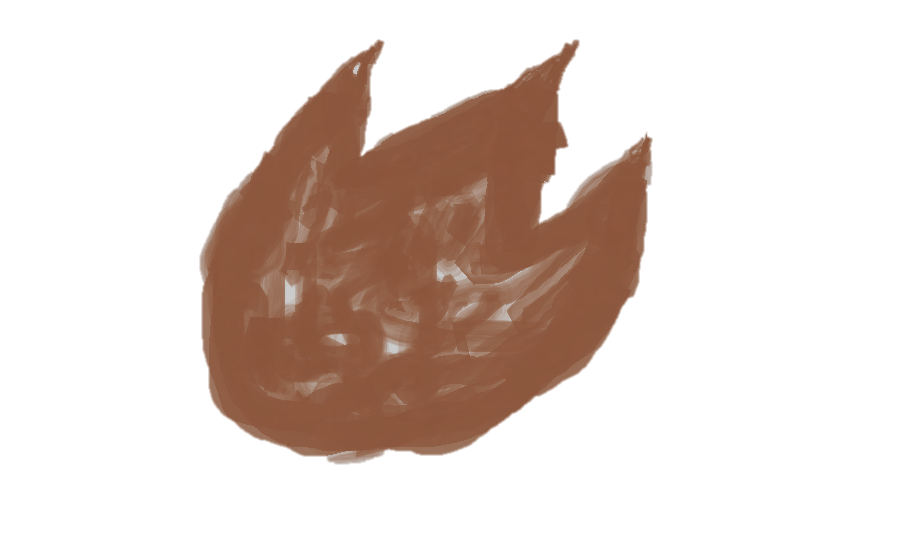 Cenozoico
Jurássico
Triássico
Cretáceo
Próxima pergunta
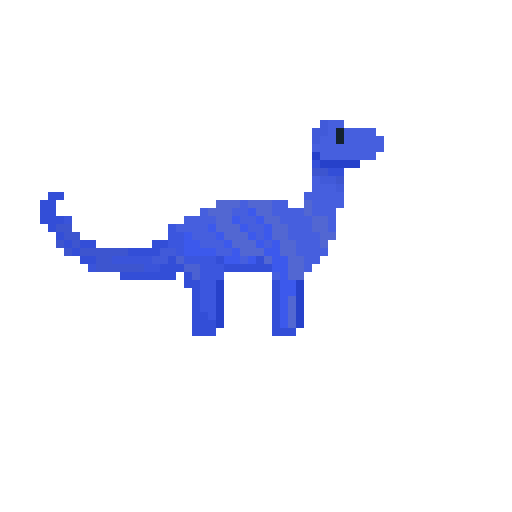 Em qual período os dinossauros habitaram?
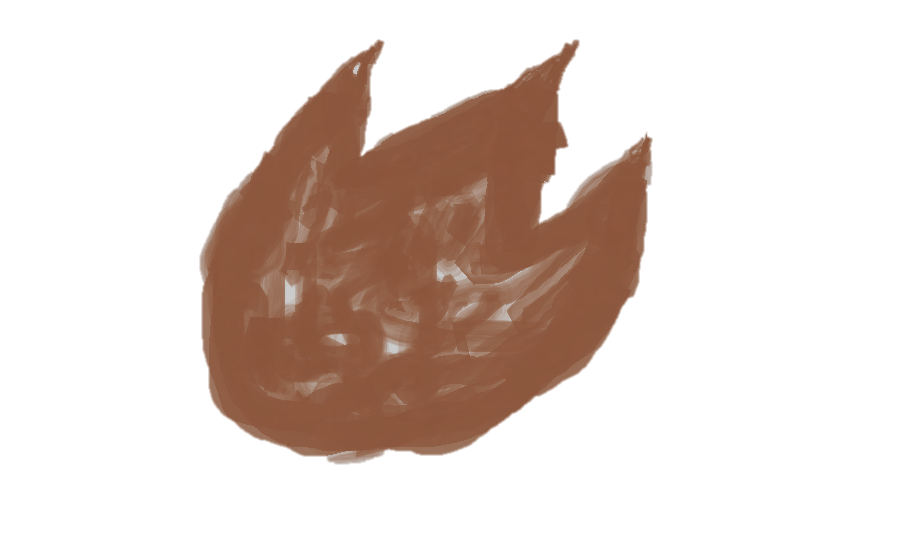 Cenozoico
AHHH, que pena!
Os dinossauros  viveram na era mesozoica, a qual era dividida em três períodos, Triássico, jurássico e cretáceo, sendo eles dominantes no cretáceo.
Vamos não desanime, vamos jogar de novo!
Jurássico
Game Over
Triássico
Cretáceo
Tente novamente
Há quanto tempo atrás os dinossauros viveram?
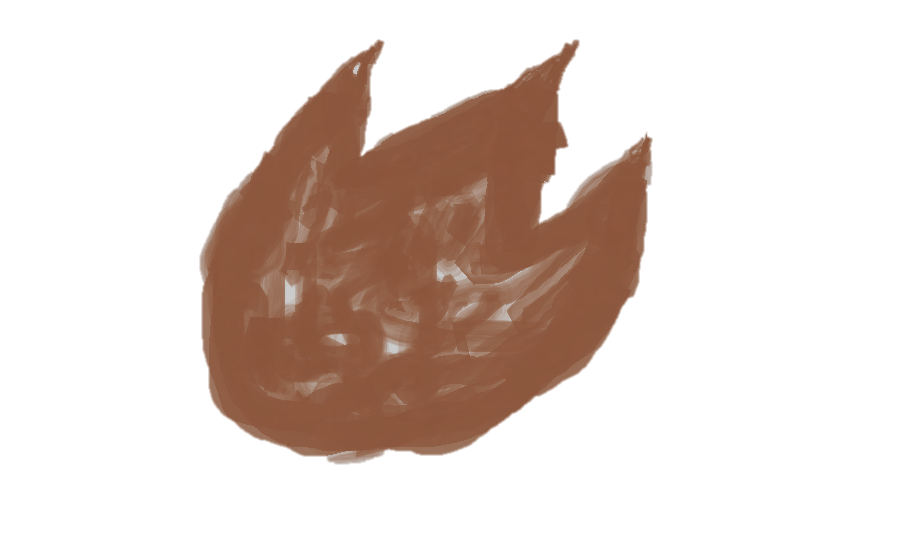 Há 25 bilhões de anos
Há 255 milhões de anos
Há 500 milhões  de anos
Há 250 bilhões de anos
Próxima pergunta
Em qual período os dinossauros habitaram?
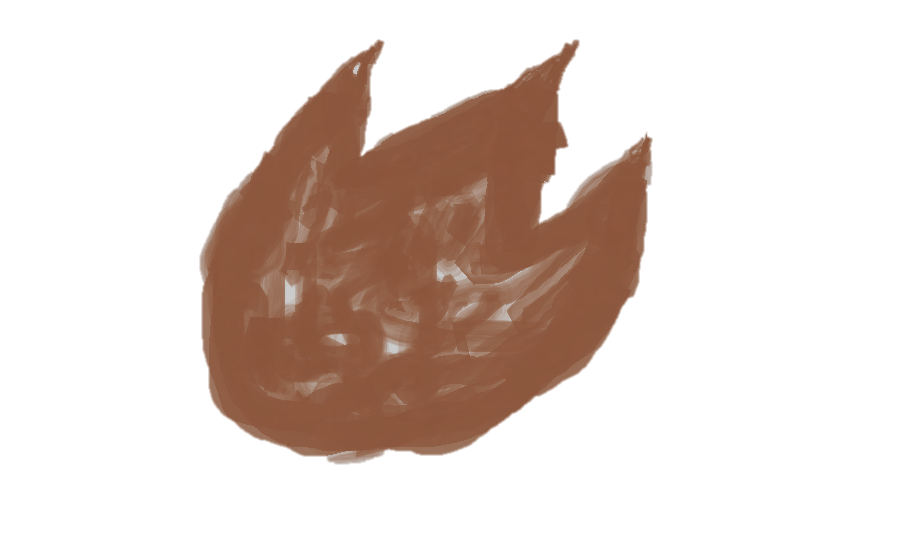 Cenozoico
Jurássico
Triássico
Cretáceo
Próxima pergunta
Em qual período os dinossauros habitaram?
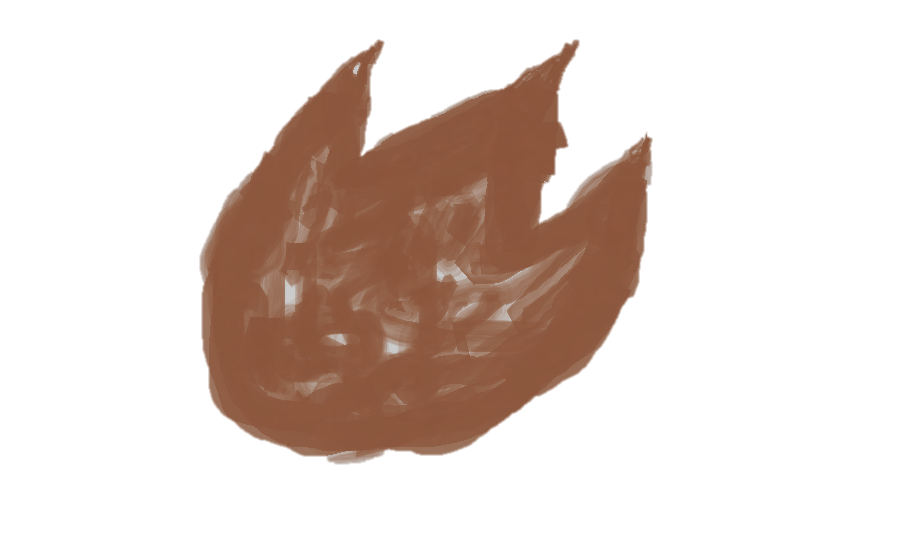 Cenozoico
Jurássico
Triássico
Cretáceo
Próxima pergunta
Há quanto tempo os dinossauros foram extintos?
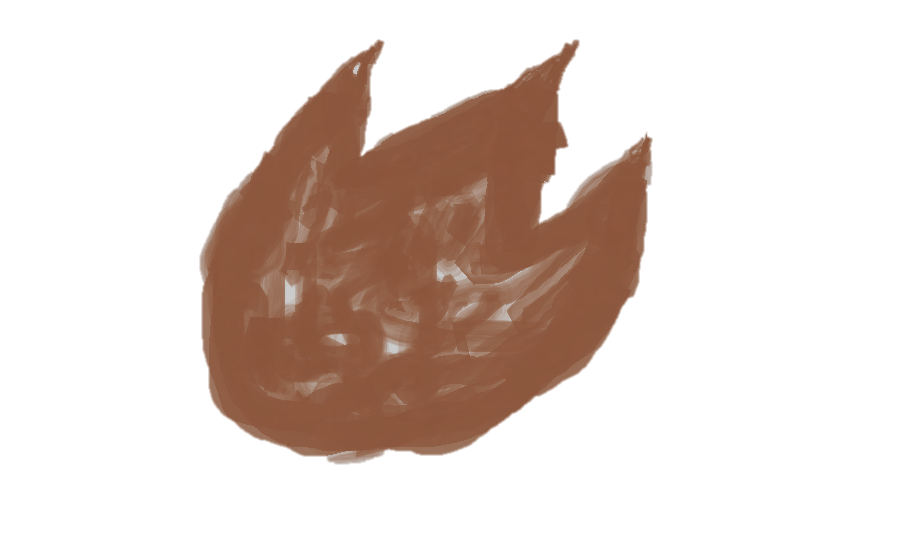 65 milhões de anos atrás.
65 bilhões de anos atrás.
23 milhões de anos atrás.
21 milhões de anos atrás.
Próximo
Há quanto tempo os dinossauros foram extintos?
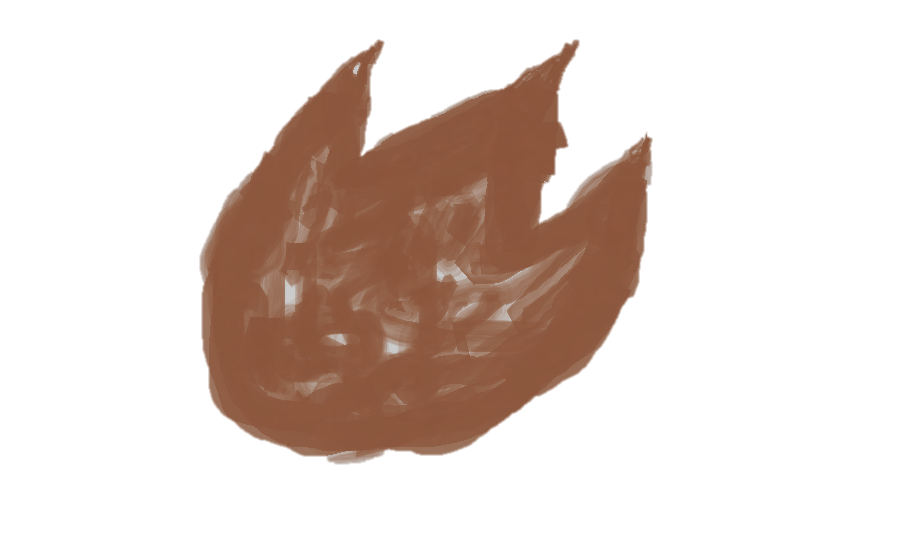 65 milhões de anos atrás.
65 bilhões de anos atrás.
23 milhões de anos atrás.
21 milhões de anos atrás.
Próximo
Há quanto tempo os dinossauros foram extintos?
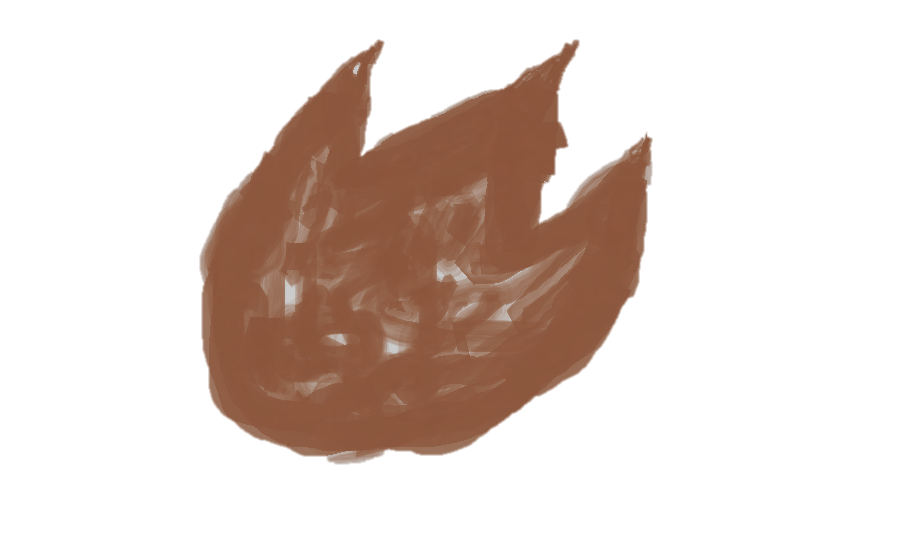 65 milhões de anos atrás.
65 bilhões de anos atrás.
23 milhões de anos atrás.
21 milhões de anos atrás.
Próximo
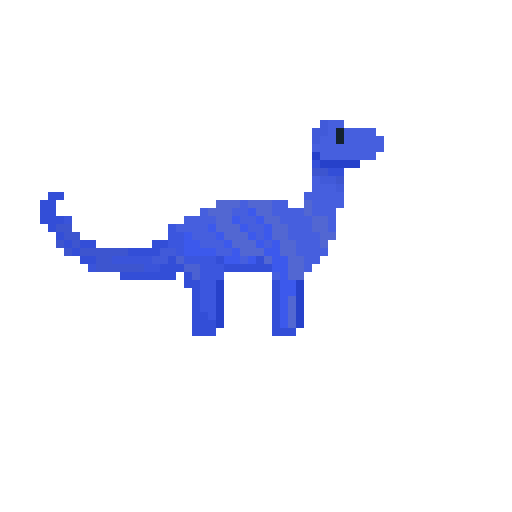 Há quanto tempo os dinossauros foram extintos?
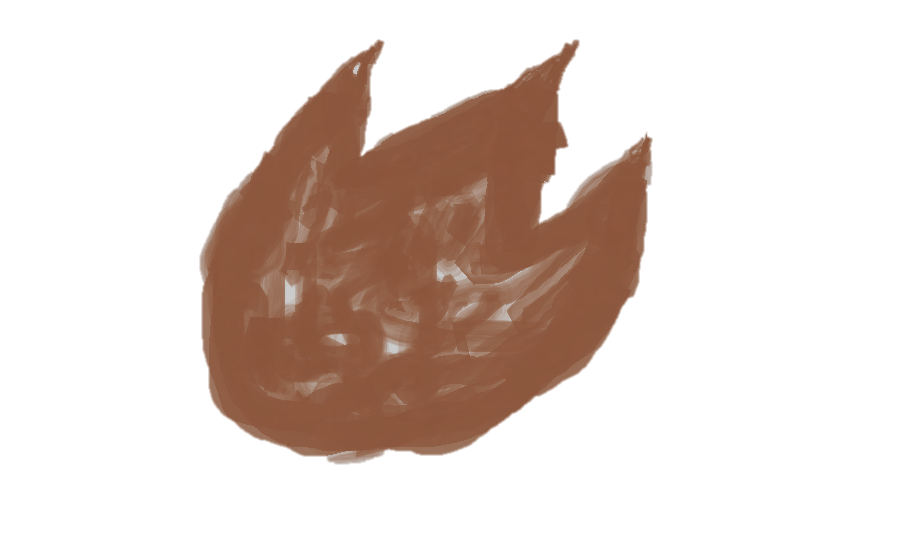 65 milhões de anos atrás.
AHHH, que pena!
Meus ancestrais foram extintos pelas condições ambientais inóspitas causadas pela queda de um meteoro e algumas outras causas a cerca de 65 milhões de anos, ao fim da era mesozoica.
Estamos quase acabando, não desista, vamos jogar de novo!
65 bilhões de anos atrás.
Game Over
23 milhões de anos atrás.
21 milhões de anos atrás.
Tente novamente
Há quanto tempo os dinossauros foram extintos?
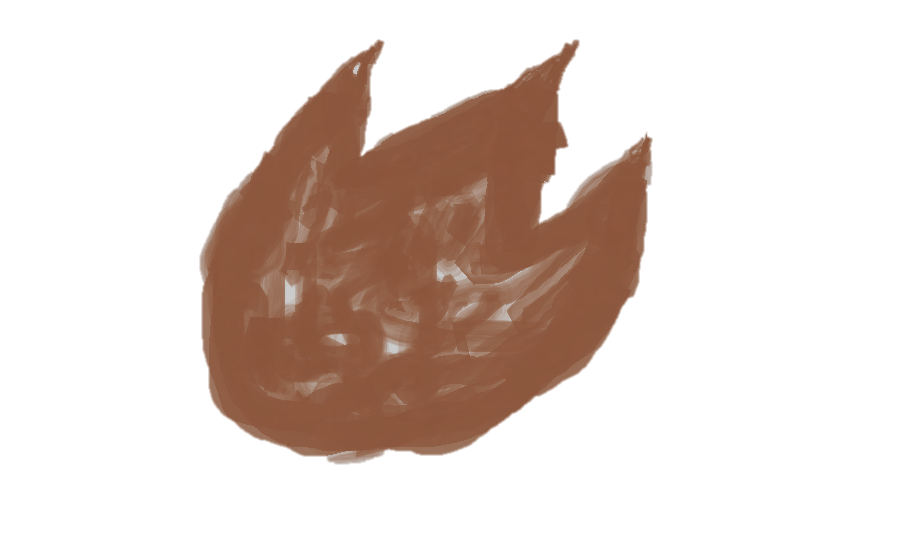 65 milhões de anos atrás.
65 bilhões de anos atrás.
23 milhões de anos atrás.
21 milhões de anos atrás.
Próximo
Há quanto tempo os dinossauros foram extintos?
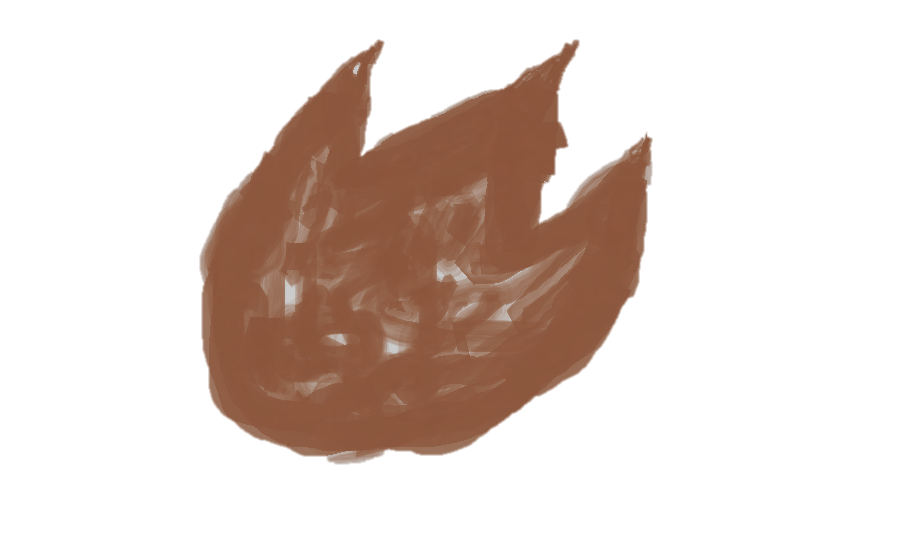 65 milhões de anos atrás.
65 bilhões de anos atrás.
23 milhões de anos atrás.
21 milhões de anos atrás.
Próximo
Há quanto tempo os dinossauros foram extintos?
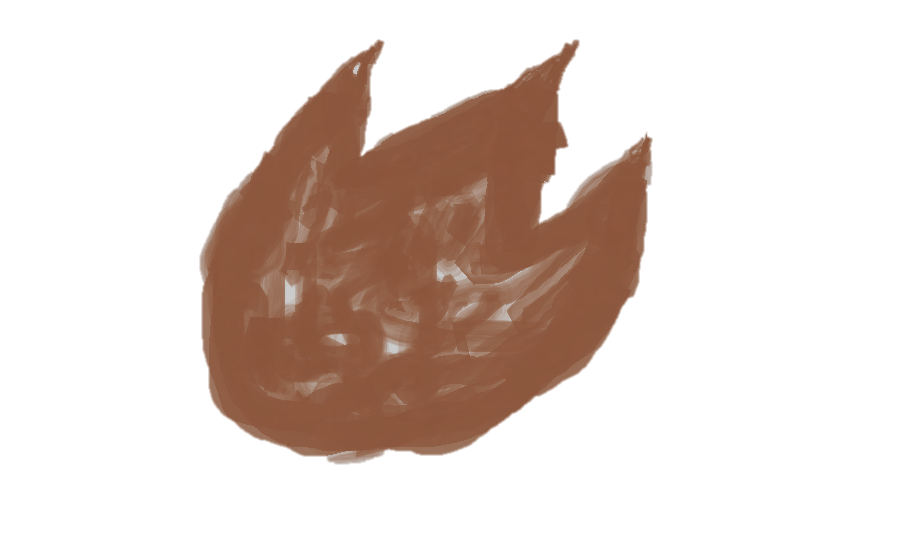 65 milhões de anos atrás.
65 bilhões de anos atrás.
23 milhões de anos atrás.
21 milhões de anos atrás.
Próximo
Há quanto tempo os dinossauros foram extintos?
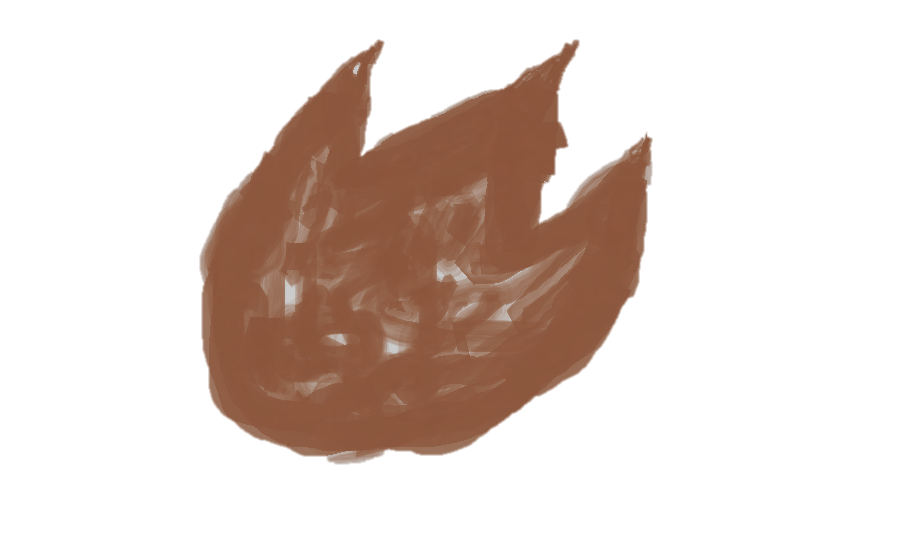 65 milhões de anos atrás.
65 bilhões de anos atrás.
23 milhões de anos atrás.
21 milhões de anos atrás.
Próximo
Há quanto tempo os dinossauros foram extintos?
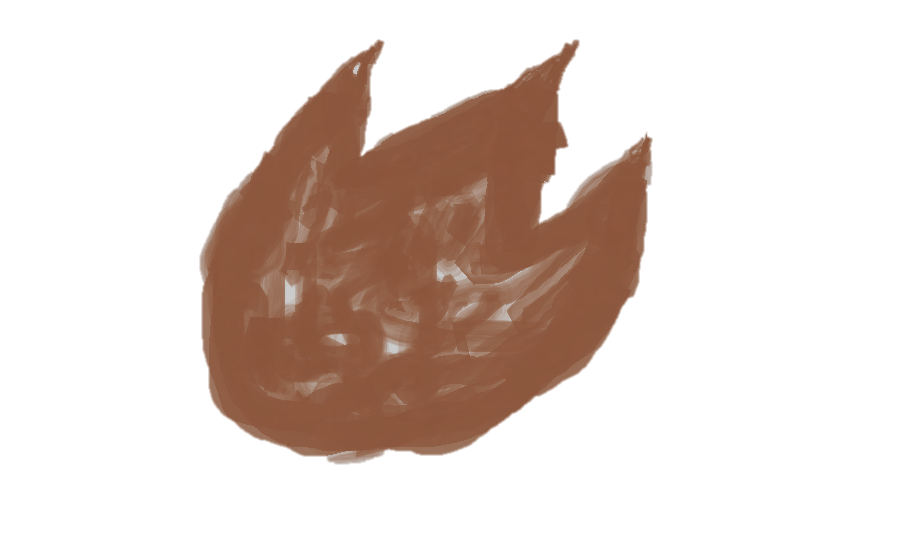 65 milhões de anos atrás.
65 bilhões de anos atrás.
23 milhões de anos atrás.
21 milhões de anos atrás.
Próximo
Há quanto tempo os dinossauros foram extintos?
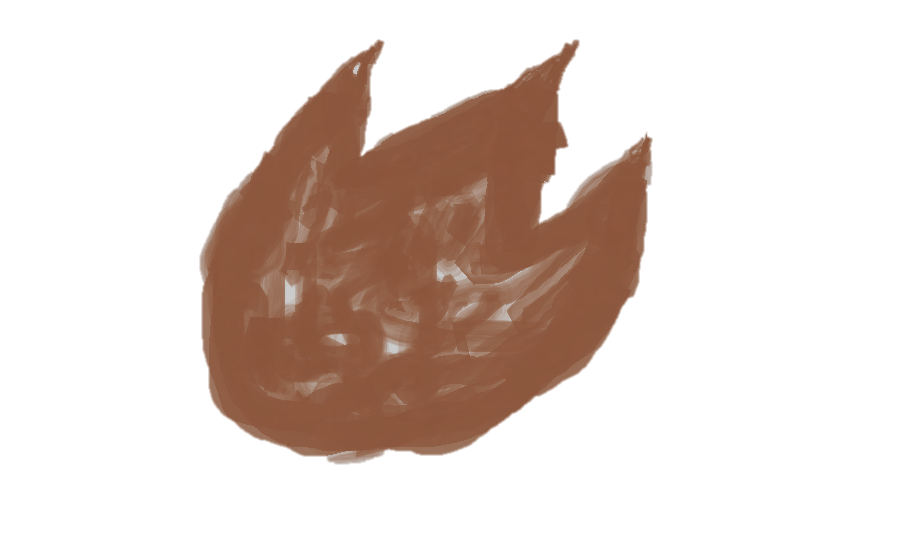 65 milhões de anos atrás.
65 bilhões de anos atrás.
23 milhões de anos atrás.
21 milhões de anos atrás.
Próximo
Autoria
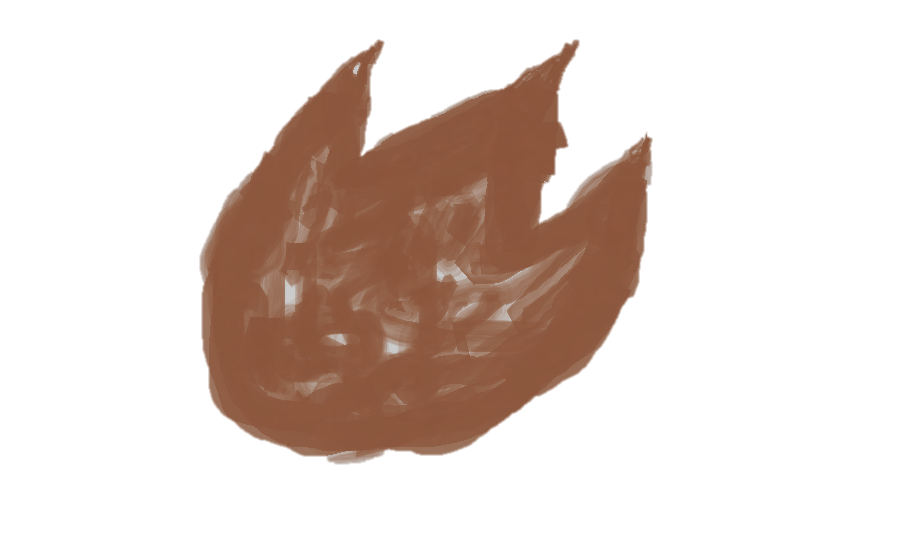 Titulo: Quiz do Dino
Objetivo: Facilitar a aprendizagem para turmas do fundamental no conteúdo de paleontologia. 
Componente Curricular: 6º
Tema: Paleontologia
Autor: Gabriel Korb
Orientadora: Maria Rosangela Silveira Ramos, Helena Brum Neto.
País: Brasil
Instituto Federal Farroupilha – Programa de residência Pedagógica (coordenação de aperfeiçoamento de pessoal de nível superior – CAPES)
Ano: 2018
Voltar
JOGAR
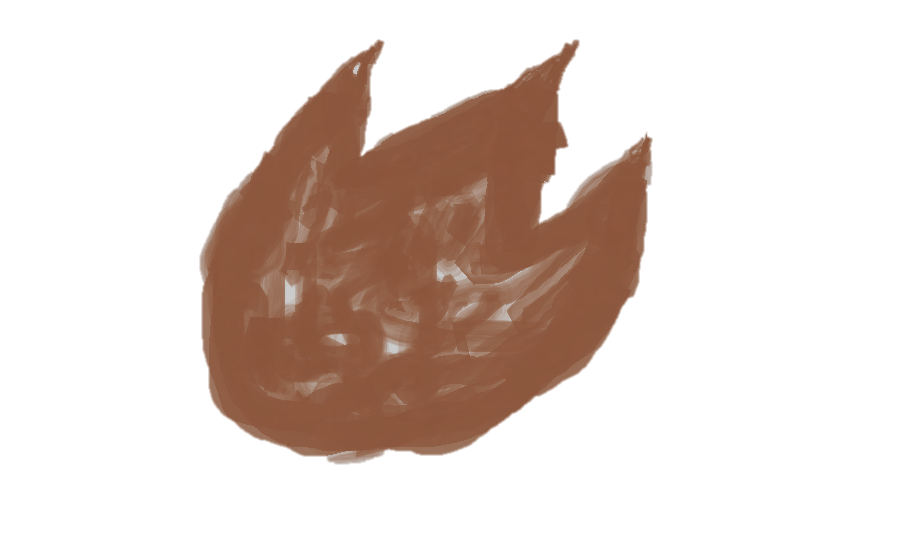 EBA! VOCÊ CONSEGUIU PROVAR QUE POSSUI CONHECIMENTOS EXTRAORDINÁRIOS SOBRE MINHA FAMILIA, PARABÉNS!
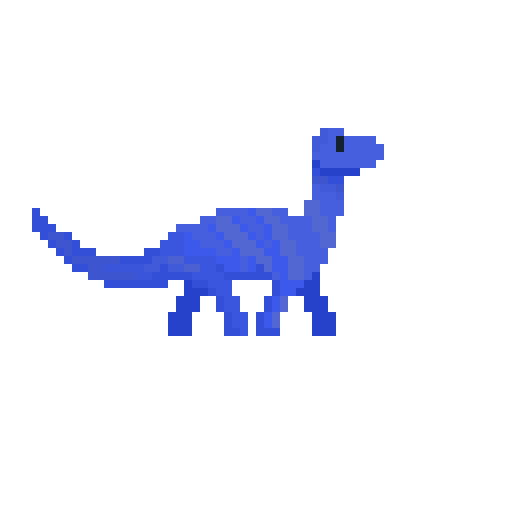 “Click”
Voltar
Jogar Novamente